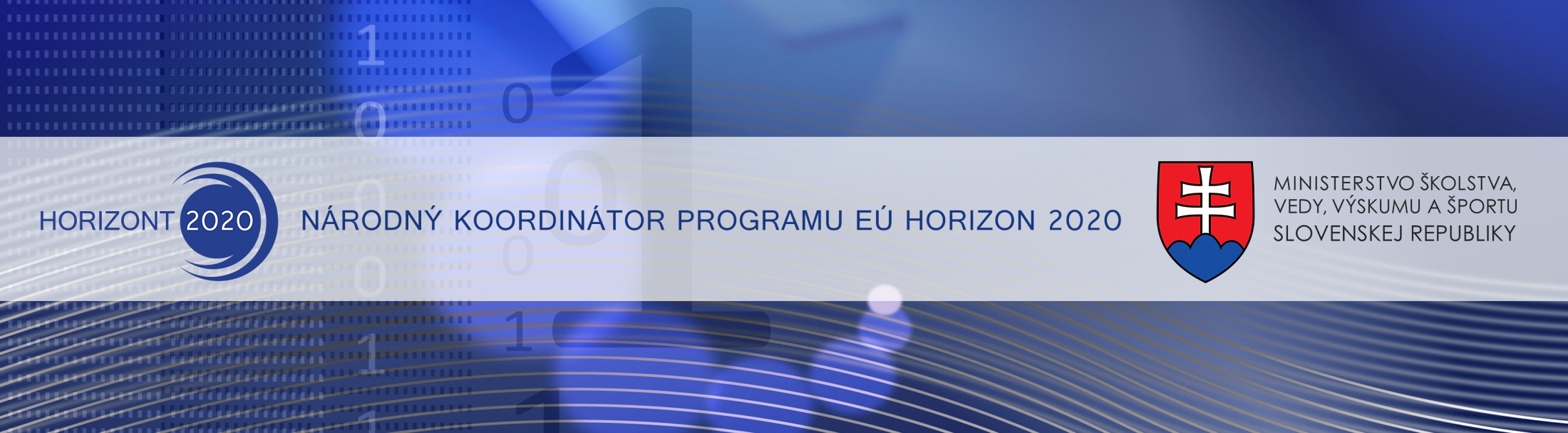 Horizont 2020 - predstavenie
Ing. Mgr. Mária Búciová
Národný kontaktný bod pre Informačné a komunikačné technológie a Vesmír H2020
27. 6. 2014
Horizont 2020 – možnosti spolupráce pre akademický a podnikateľský sektor
1
Čo je Horizont 2020?
Horizont 2020 je súčasťou cesty k novému rastu a tvorbe pracovných miest v Európe. 
Máire Geoghegan-Quinn – komisárka EÚ pre výskum, inovácie a vedu
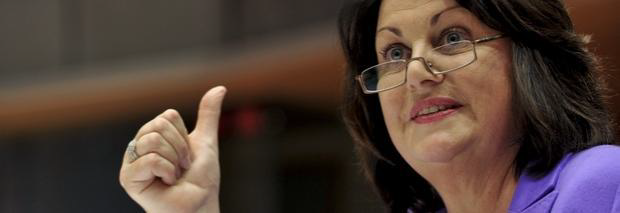 27. 6. 2014
2
Čo je Horizont 2020?
Nový rámcový program Európskej únie pre výskum a inovácie na roky 2014 až 2020. 

Cieľom je podstatné zvýšenie prínosu výskumu a inovácií v EÚ k udržateľnému rastu, tvorbe pracovných príležitostí, ako aj na riešenie naliehavých výziev, ktorým Európa v súčasnosti čelí. 

Buduje na úspechoch: 
7. rámcového programu pre výskum (7. RP) 
Rámcového programu pre konkurencieschopnosť a inovácie (CIP) 
Európskeho inštitútu pre inovácie a technológiu (EIT)
27. 6. 2014
3
Čo je Horizont 2020?
Výskum a inovácie sú stredobodom stratégie Európa 2020 

Hlavná súčasť stratégie Európa 2020, iniciatívy Inovácia v Únii a Európskeho výskumného priestoru: 

Investície do pracovných miest a na posilnenie hospodárskeho rastu opatrenie EÚ na zmiernenie hospodárskej krízy 
Zameranie na výzvy týkajúce sa života občanov krajín EÚ ako napr. demografické zmeny, životné prostredie, zmena klímy 
Posilňuje postavenie EÚ vo svete v oblasti výskumu, inovácií a moderných technológií
27. 6. 2014
4
Historický prehľad rámcových programov
Rámcový program 	Obdobie 	Rozpočet v mld. € 	
	1. RP 		1984–1988 		3,75 	
	2. RP 		1987–1991 		5,396 	
	3. RP 		1990–1994 		6,6 	
	4. RP 		1994–1998 		13,215 	
	5. RP 		1998–2002 		14,96 	
	6. RP 		2002–2006 		17,883 	
	7. RP 		2007–2013 		50,521 (7 rokov) + 2,7 Euratom (5 rokov) Horizont 2020 (8. RP) 	2014–2020 		79,4
27. 6. 2014
5
Horizont 2020 – nový prístup
Jeden program, ktorý spája tri osobitné programy: 
rámcový program EÚ pre výskum (7. RP)
opatrenia súvisiace s inováciou v rámci rámcového programu pre konkurencieschopnosť a inovácie (CIP) 
Inovácie a aktivity Európskeho inovačného a technologického inštitútu (EIT) 

Integrácia výskumu a inovácií – všetky časti inovačného cyklu (od nápadu až po trhové využitie) 
Dôraz na spoločenské výzvy, ktorým EÚ čelí v oblasti zdravia, čistej energie, dopravy atď. 
Zjednodušený prístup, jednoduchšia štruktúra programu, jednotný súbor pravidiel pre účastníkov z členských štátov EÚ a tretích krajín
27. 6. 2014
6
Členenie programu Horizont 2020
Priority programu – tzv. Piliere 
Excelentná veda 
Vedúce postavenie priemyslu 
Spoločenské výzvy 

+ Prierezové aktivity: 
Šírenie excelentnosti a rozširovanie účasti 
Veda so spoločnosťou a veda pre spoločnosť 
Európsky inštitút pre inovácie a technológiu  (EIT)
a iné 
+ Euratom
27. 6. 2014
7
Three priorities
32%
+ EIT, JRC, 
   Widening, SwfS
Excellent science
8%
Industrial leadership
Societal challenges
38%
22%
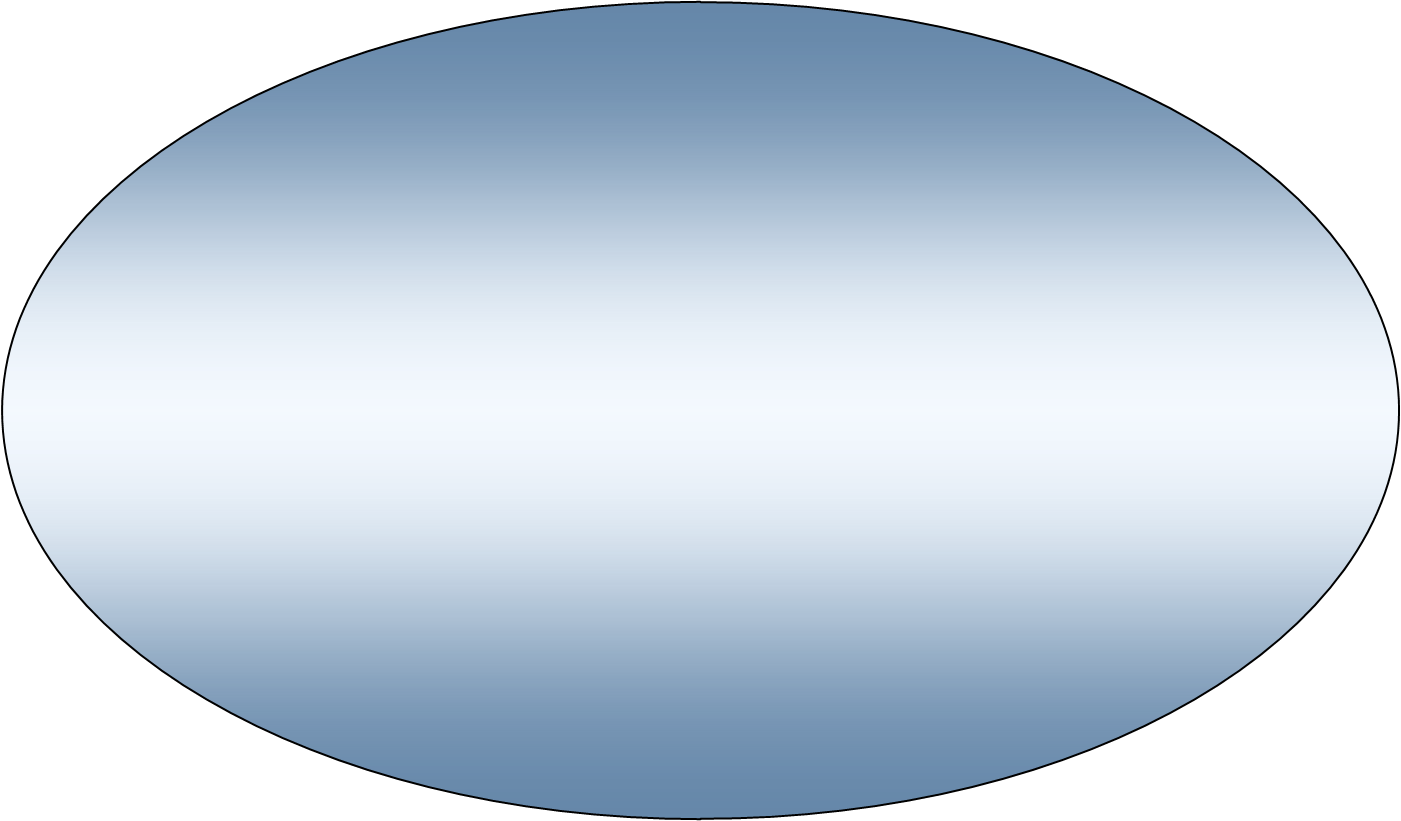 Europe 2020 priorities
Shared objectives and principles
Tackling Societal Challenges
Health, demographic change and wellbeing
Food security, sustainable agriculture and
	the bio-based economy
Secure, clean and efficient energy
Smart, green and integrated transport
Climate action, resource efficiency and raw 
	materials
Inclusive, innovative and reflective societies
Secure Societies
Creating Industrial Leadership and Competitive Frameworks
Leadership in enabling and industrial technologies
ICT
Nanotech., Materials, Manuf. and Processing 
Biotechnology
Space
Access to risk finance 
Innovation in SMEs
EIT
JRC
Excellence in the Science Base
Frontier research (ERC)
Future and Emerging Technologies (FET)
Skills and career development (Marie Curie)
Research infrastructures
Simplified access
Dissemination & knowledge tranfer
Common rules, toolkit of funding schemes
27. 6. 2014
I. Excelentná veda
Podpora excelentného výskumu, v mnohých prípadoch na hraniciach poznania 
Zvyšovanie dlhodobej konkurencieschopnosti Európy 
Podpora najlepších myšlienok, rozvoj talentov 
Sprístupnenie prioritnej výskumnej infraštruktúry pre výskumných pracovníkov a zatraktívnenie Európy pre najlepších svetových výskumných pracovníkov
27. 6. 2014
10
II. Vedúce postavenie priemyslu
Podpora kľúčových vedných a priemyselných oblastí s cieľom zvýšiť konkurencieschopnosť EÚ 
Vytvoriť z EÚ priaznivé miesto na podnikanie a výskum 
Maximalizovať rastový potenciál európskych firiem 
Jednoduchší prístup k rizikovému financovaniu 
Podpora inovatívnych MSP
27. 6. 2014
11
III. Spoločenské výzvy
Podpora výskumu v oblastiach, ktoré sú prioritné pre ďalší rozvoj EÚ (definované v Európe 2020) 
Dôraz kladený na všetky časti inovačného cyklu (od nápadu až po trh)
Riešenia vyžadujú dôraz na inovačné aktivity, ako napr. pilotné projekty, demonštračné činnosti, testovacie zariadenia  
Podpora Európskych inovačných partnerstiev
27. 6. 2014
12
10 noviniek
pracovný program pokrývajúci všetky tematické oblasti (okrem ERC a Euratom)
2. dvojročné pracovné programy 
3. jednotná miera financovania pre všetkých účastníkov a všetky aktivity v projekte: 100 % (výskum) alebo 70 % (inovačné aktivity) 
4. Flat rate na nepriame náklady 25 %  
5. Bonus 8 000 Eur na výskumníka a rok
6. Time to grant 8 mesiacov 
7. 20 % z LEIT a Societal Challenges pre MSP 
8. Dôraz na multidiscliplinaritu a prierezové aktivity 
9. Váha hodnotiacich kritérií pri inovačných aktivitách: 1/1,5/1 
10. Rozširovanie účasti a excelentnosti
27. 6. 2014
13
Obsah pracovného programu
1. General Introduction 
2. - 4. Pillar I (except ERC) 
FET, Marie Skłodowska-Curie actions, Research infrastructures 

4. - 7. Pillar II 
LEITs, Access to risk finance, Innovation in SMEs 

8. - 14. Pillar III 
All seven societal challenges 

15. Spreading excellence and widening participation 
16. Science with and for society 
17. Communication and dissemination 
18. General Annexes
27. 6. 2014
14
Kto sa môže zúčastniť
Automaticky: 
	- subjekty z MS/AC 
	- medzinárodné európske záujmové organizácie 
	- subjekty definované vo WP 

Ostatní, ak: 
	- ich účasť EK alebo iné financujúce orgány považujú za 	nevyhnutnú pre uskutočnenie projektu 
	- je to stanovené v medzinárodných zmluvách medzi EÚ a tretími 	krajinami alebo organizáciami
27. 6. 2014
15
Typy projektov
Výskumné a inovačné akcie (RIA) - zisk nových poznatkov, overenie funkčnosti novej technológie atď. – 100 %
Inovačné akcie (IA) - vytvorenie plánu alebo dizajnu nových, pozmenených či vylepšených produktov – 70 / 100 %
Koordinačné a podporné akcie (CSA) - komunikačné a koordinačné aktivity, ktorých cieľom je šírenie získaných poznatkov – 100 %
Nástroj pre MSP (SMEI)
Fast Track to Innovation (FTI)
Granty Európskej výskumnej rady (ERC)
Akcie Marie Slodowska-Curie (MSCA)
Pre-Commercial Procurement Co-fund (PCP)
Public procurement of innovative solutions Co-fund (PPI)
ERA-NET Cofund
27. 6. 2014
16
Podmienky účasti
Minimálne podmienky účasti: 
1.   min. 3 účastníci 
2.   z 3 MS/AC 
3.   na sebe nezávislí 

Výnimka: 
ERC, SME instrument, co-fund 
CSA, mobilitné projekty (MSCA) 

Ďalšie podmienky: 
bližšie definované vo WP napr. počet účastníkov v projekte, typy účastníkov a pod.
27. 6. 2014
17
Hodnotenie
Excelentnosť
Dopad
Kvalita a efektivita implementácie

...inovácie
...vyššie hodnotenie dopadu pri IA
...detaily, váha a tresholds vo WP

Staňte sa hodnotiteľom
http://ec.europa.eu/research/participants/portal/page/experts
27. 6. 2014
18
Národné kontaktné body pre Horizont 2020
27. 6. 2014
19
Program APVV na refundáciu nákladov na prípravu projektov
Partner search
Podujatia
konferencie, info dni, webináre (k finančným a právnym otázkam v projektoch H2020 - 30.6.2014), ICT Proposers´Day – 9-10/10/2014, Florencia
Európska Komisia – DG CNECT, ENER, RTD, JRC,... 
	http://ec.europa.eu/programmes/horizon2020/ 
H2020 kontaktný bod v Bratislave, Styčná kancelária pre vedu a inovácie v Bruseli 
	http://www.cvtisr.sk/cvti-sr-vedecka-kniznica/podpora-vedy/narodne-kontaktne-body-pre-horizont-2020.html?page_id=64 
Participant portal http://ec.europa.eu/programmes/horizon2020/
27. 6. 2014
20
Ďakujem za pozornosť


Podpora Horizontu 2020 na Slovensku
www.h2020.cvtisr.sk
maria_buciova@stuba.sk
27. 6. 2014
21